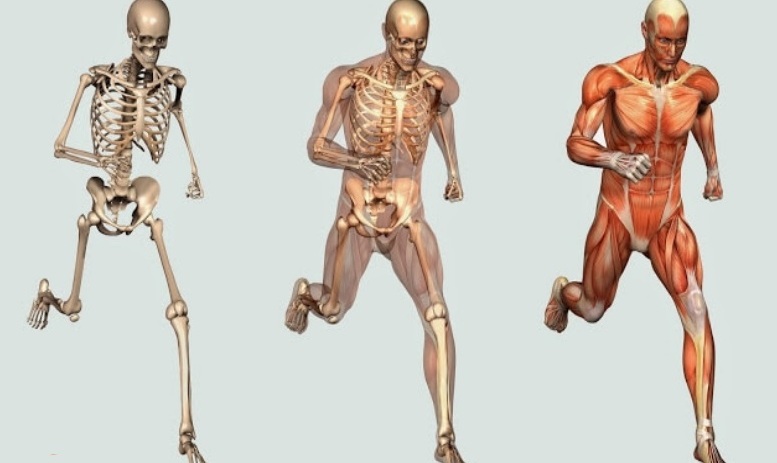 Тест.  Выпишите номера правильных суждений.
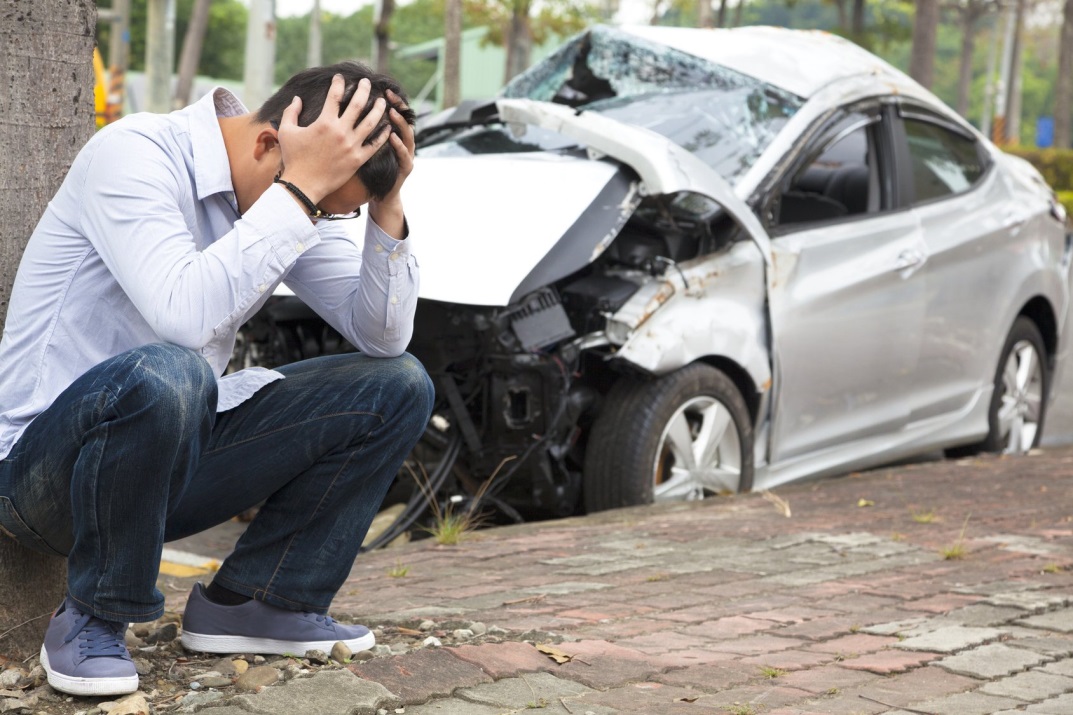 ТЕМА УРОКА:
Первая помощь 
при растяжении связок, вывихах, переломах костей
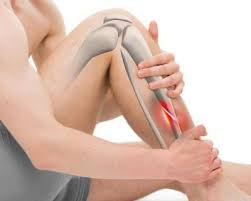 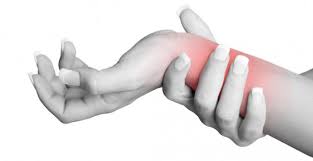 Цель урока: познакомиться с видами травм и с приемами оказания  первой доврачебной помощи при ушибах, растяжениях связок, вывихах суставов, переломах костей.
Задание 1 
(на определение соответствия)
Ответы
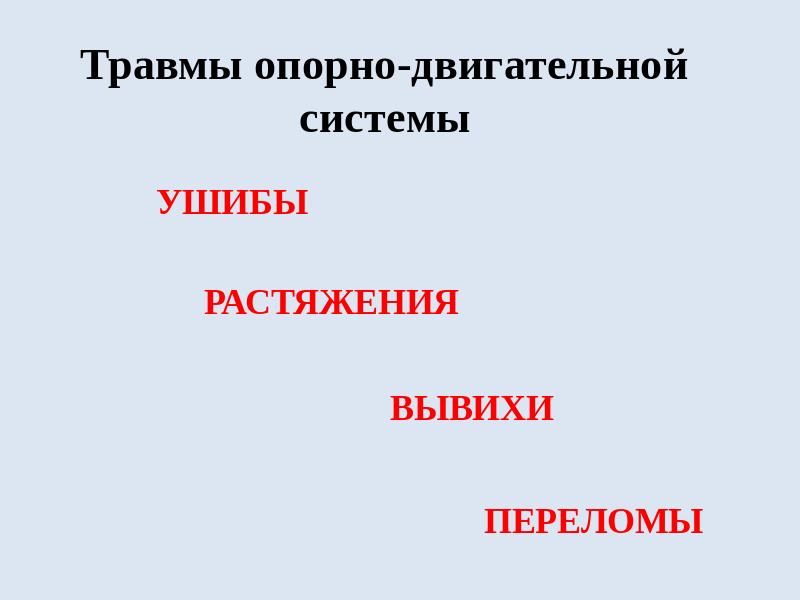 Задание 2
(типы повреждений)
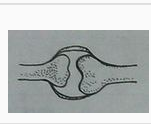 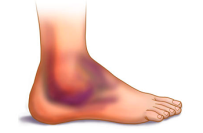 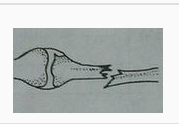 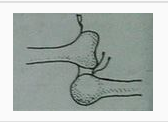 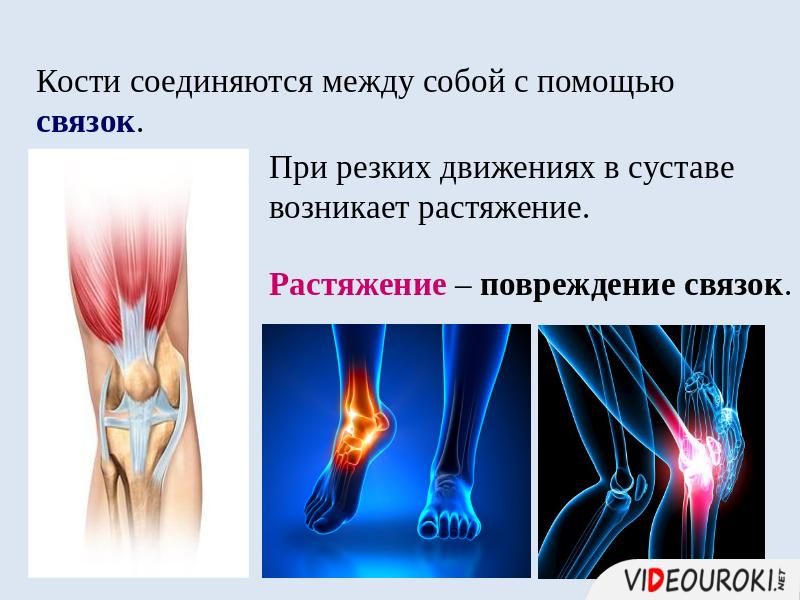 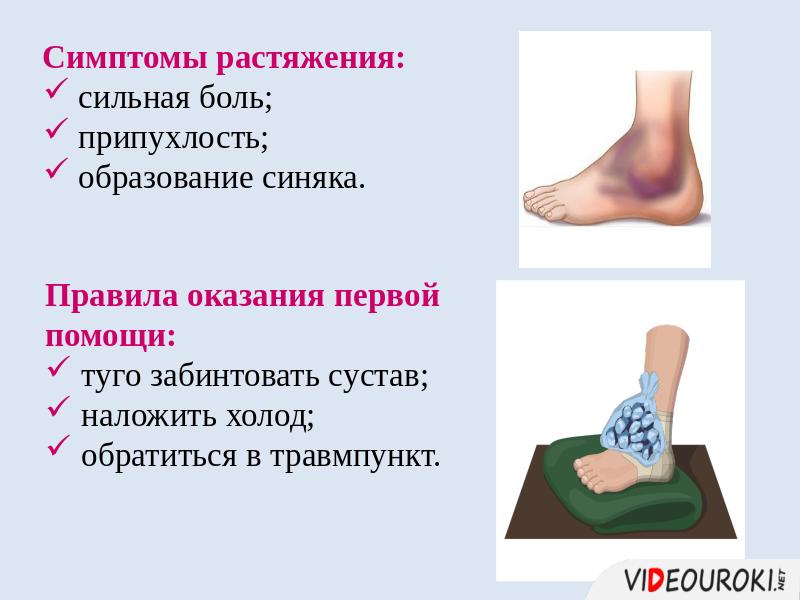 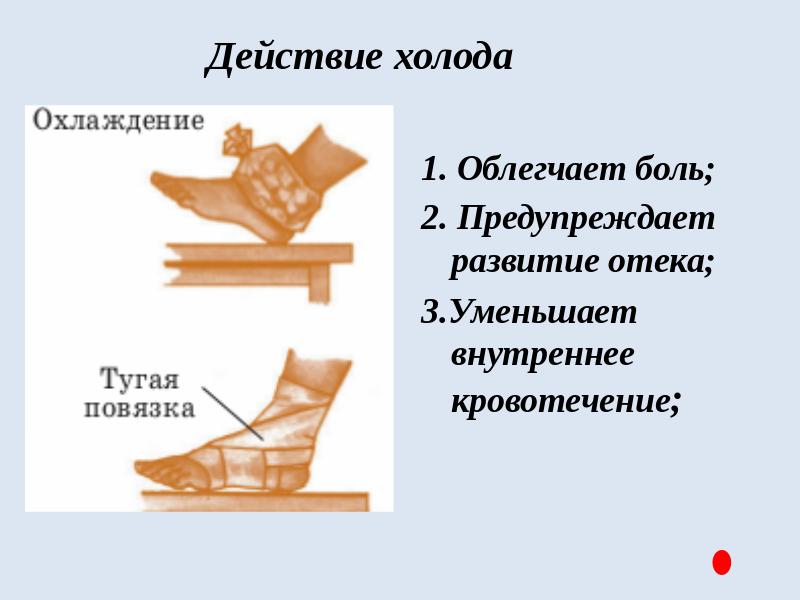 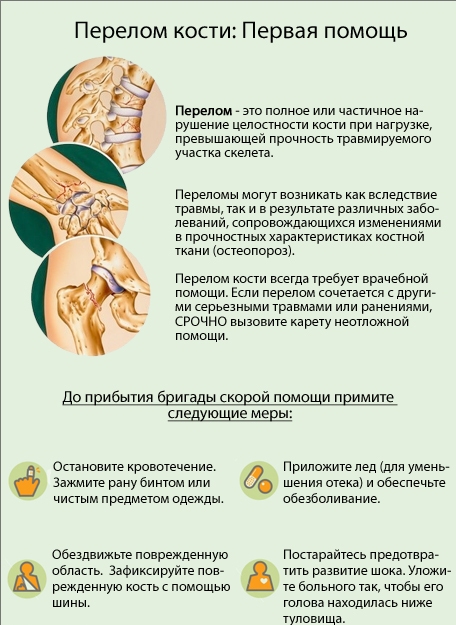 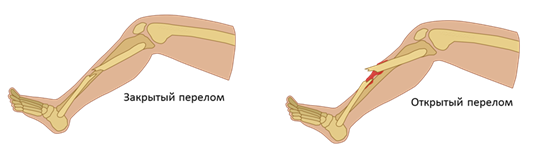 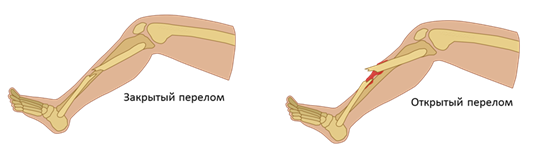 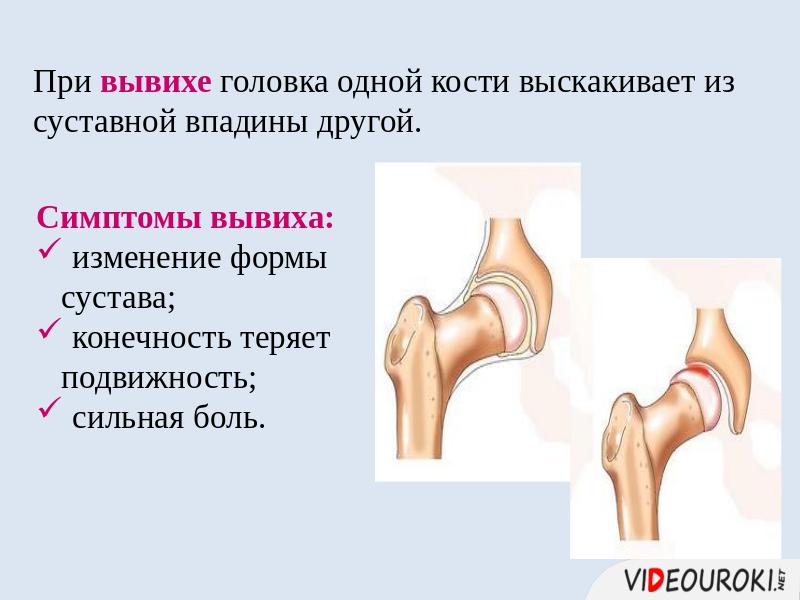 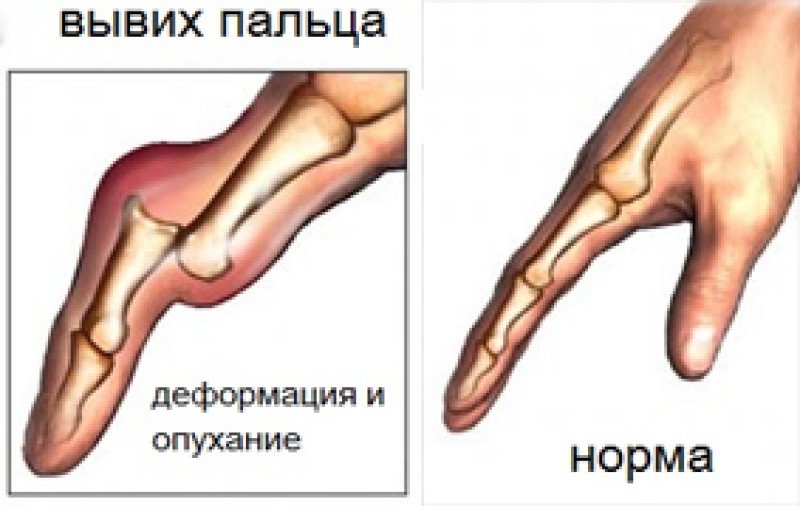 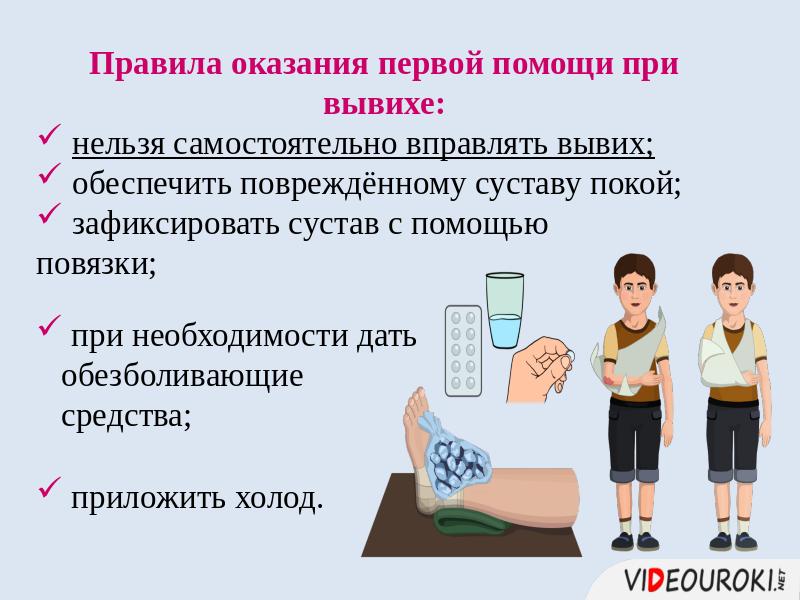 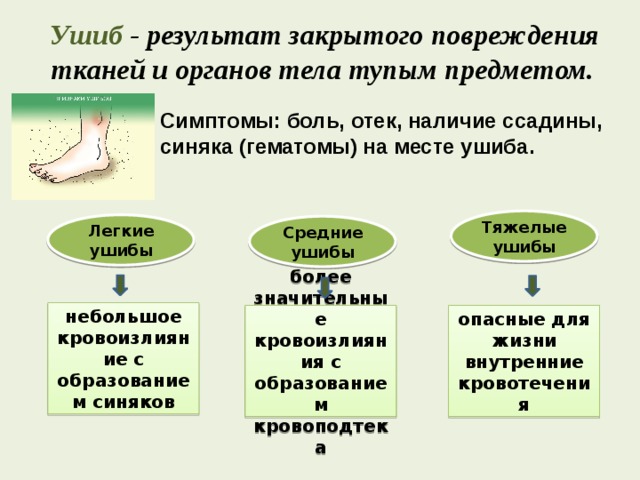 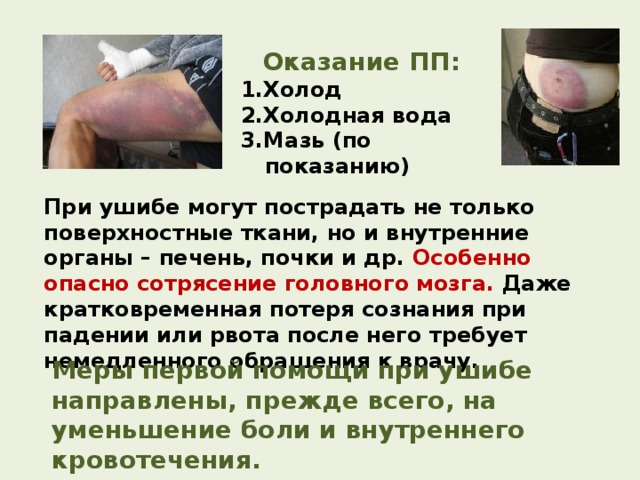 ФИЗКУЛЬТМИНУТКА
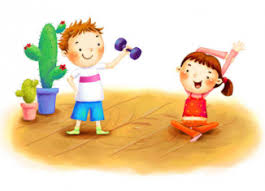 Работа в группах. 
(разбор ситуации)
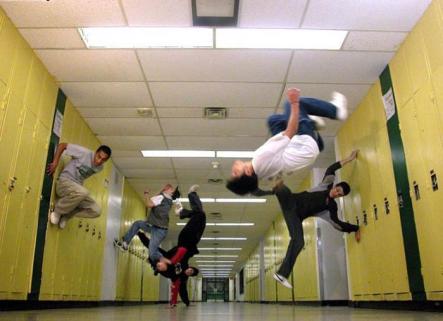 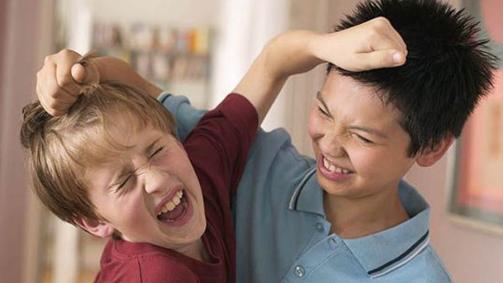 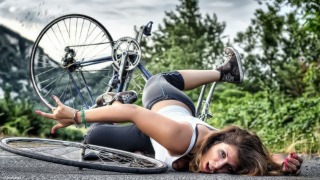 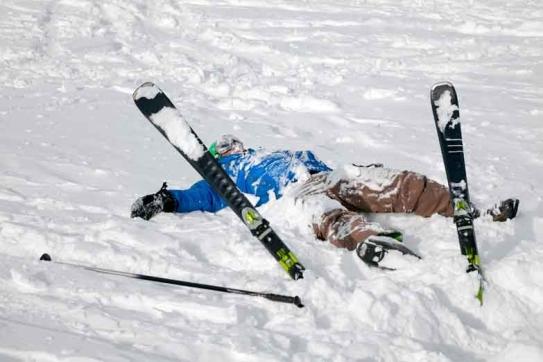 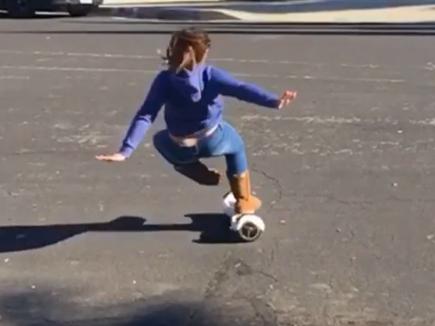 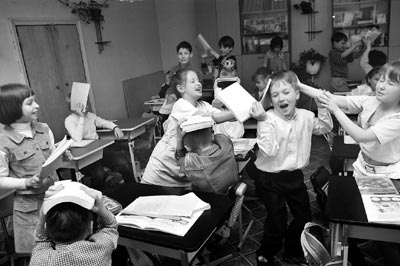 НЕОБХОДИМО!
Определить вид повреждения 
путём анализа симптомов и механизма травмы.
2.Исходя из характера повреждения, оказать доврачебную помощь.
Все действия по оказанию первой помощи должны быть физиологически обоснованны!
ДОВРАЧЕБНАЯ (ПЕРВАЯ) ПОМОЩЬ – это простейшие срочные меры, необходимые для спасения жизни и здоровья пострадавшим при повреждениях, несчастных случаях и внезапных заболеваниях.
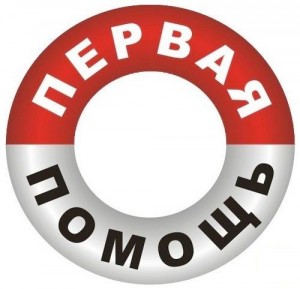 Рефлексия
Домашнее задание:
§ 16, ответить на вопросы, выучить понятия.
Разработать памятки «Первая помощь при растяжении связок, вывихах суставов, переломах костей»
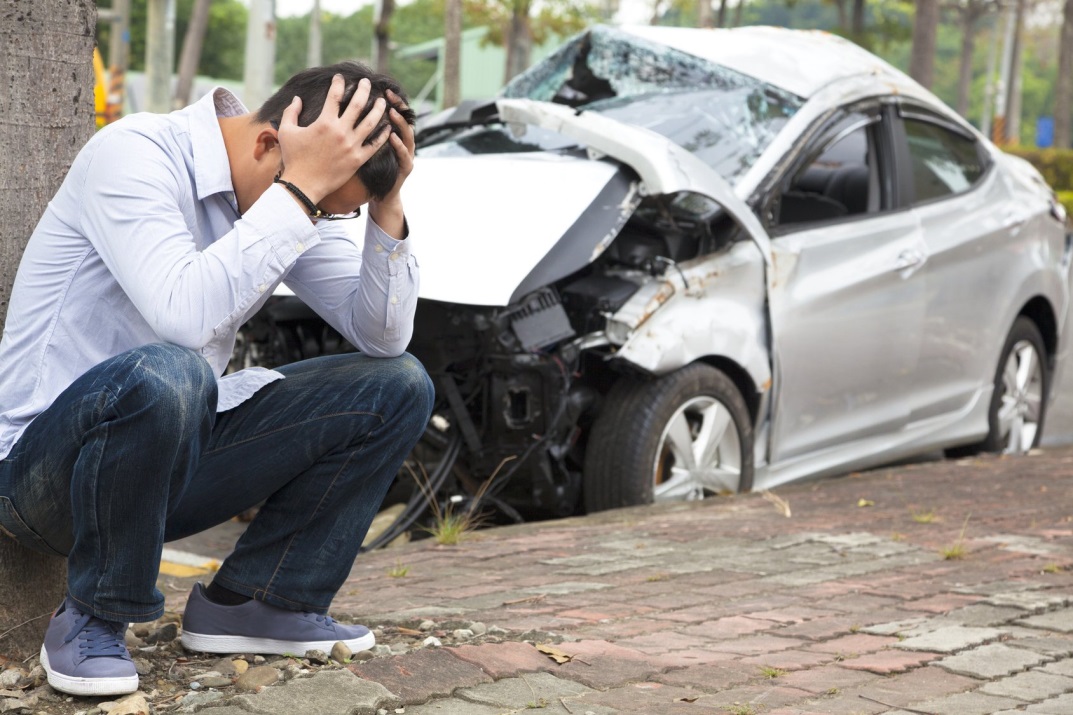 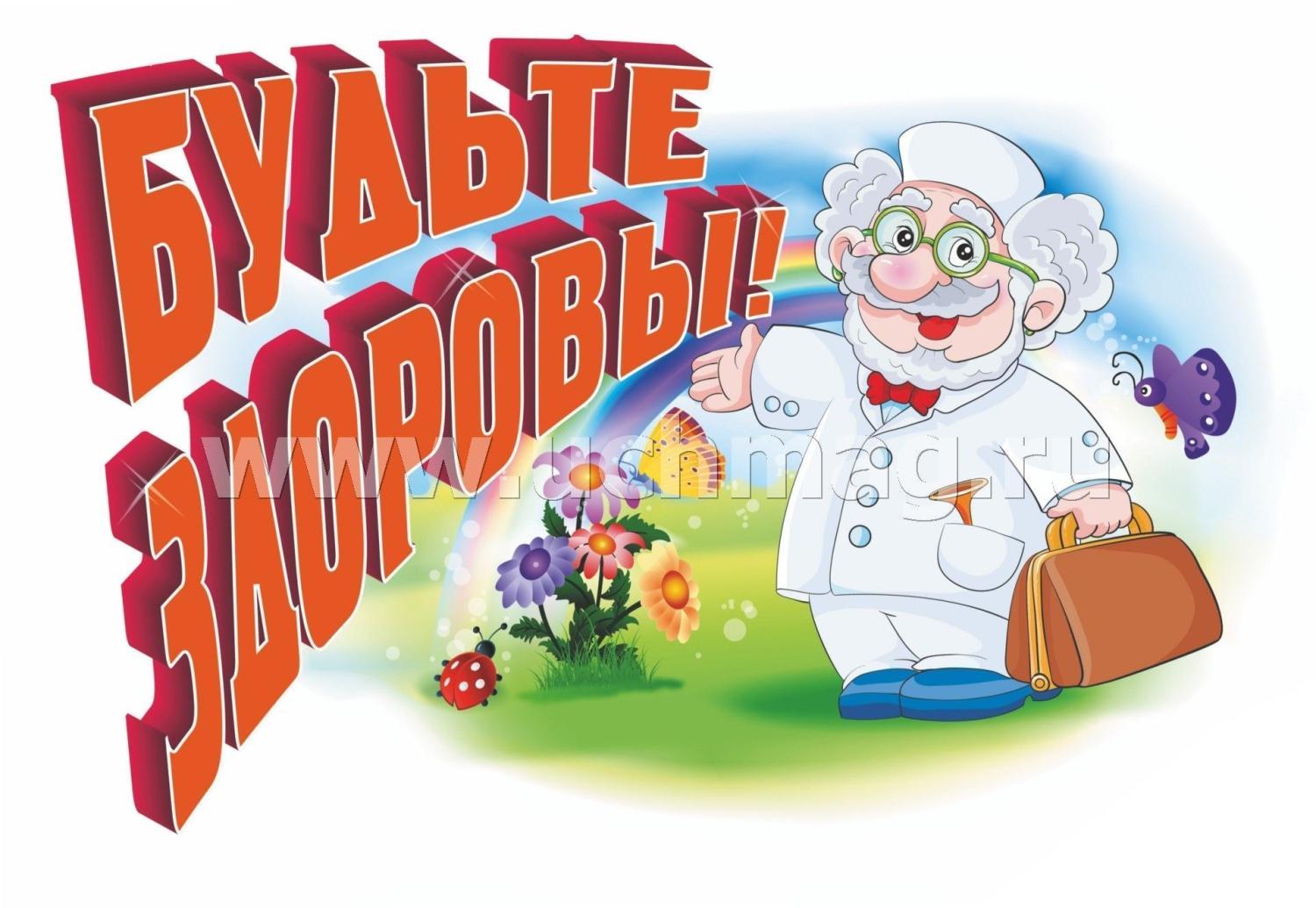